R.E.
24.02.21
Hinduism
Lesson 6
What is puja?

Success Criteria:
Identify the items used for puja.
Explain how the items are used.
Explain why Hindus give offerings.
LO: Understand why puja is important for Hindus and how it is practised at home.
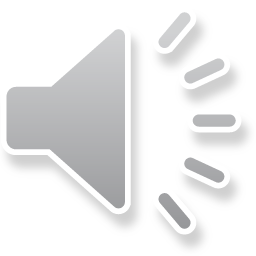 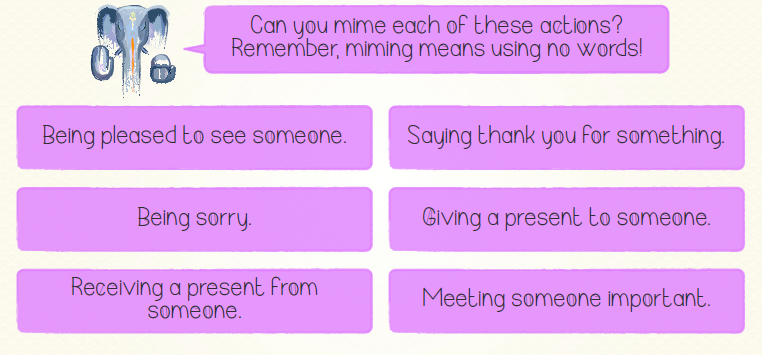 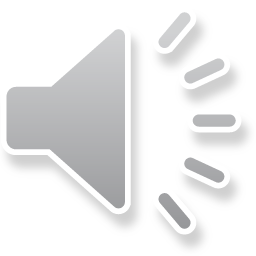 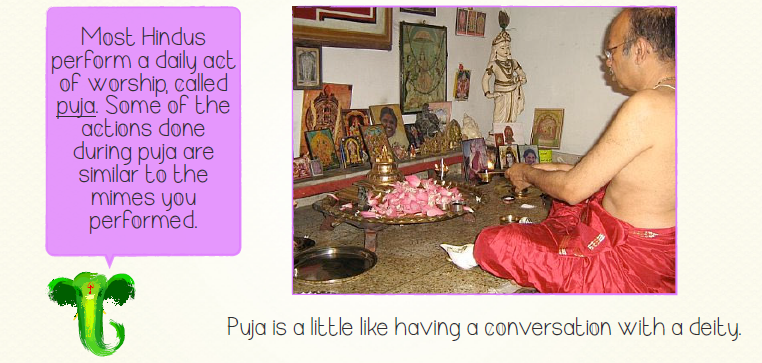 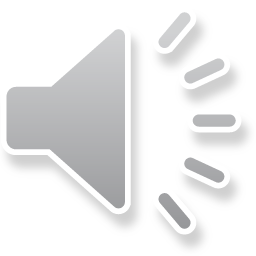 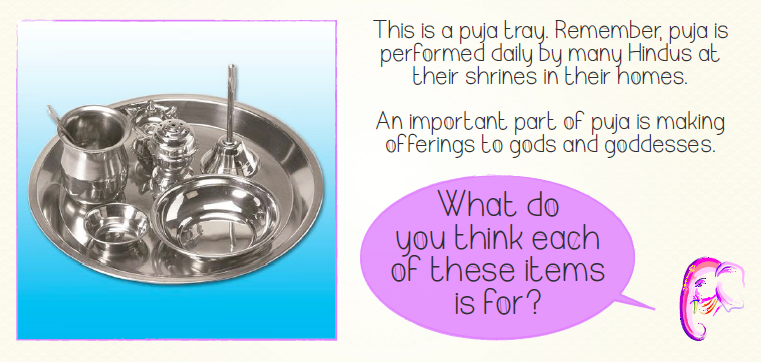 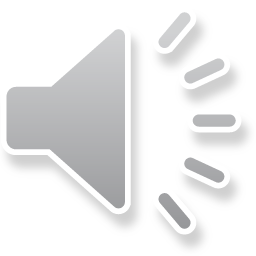 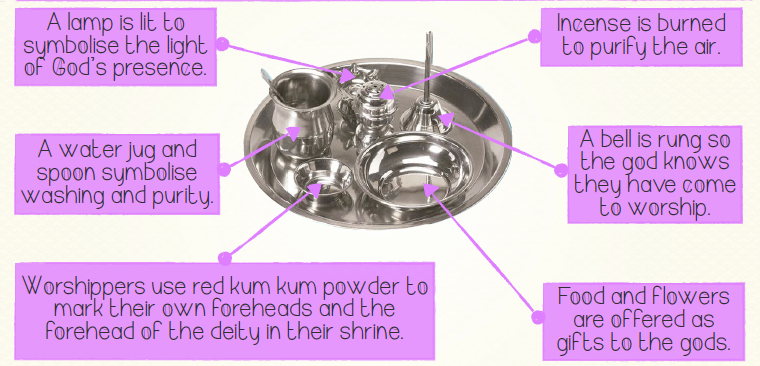 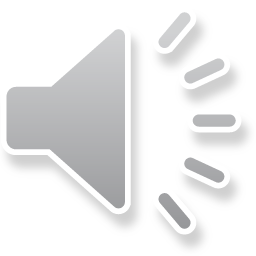 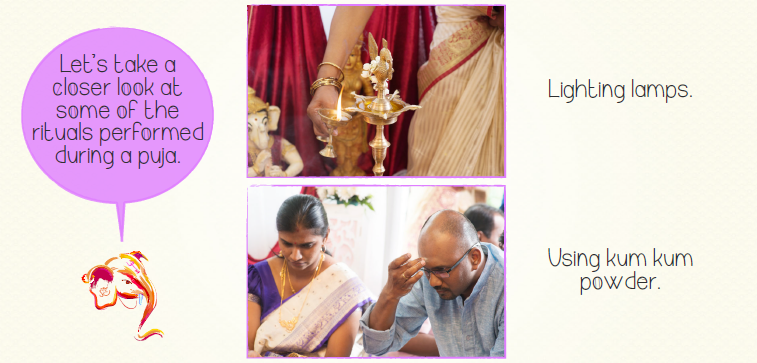 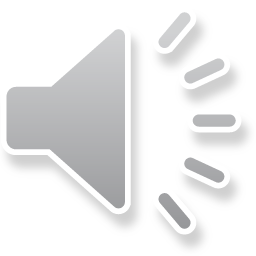 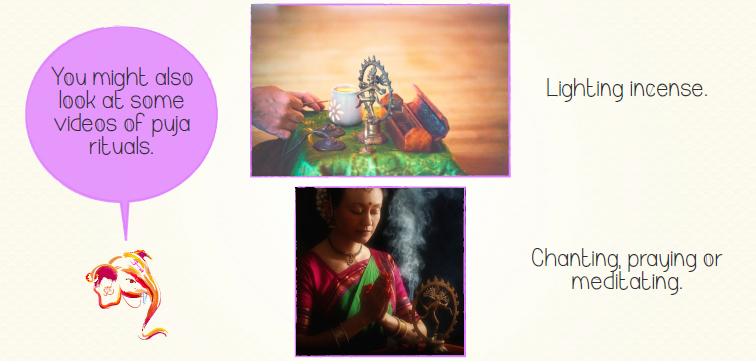 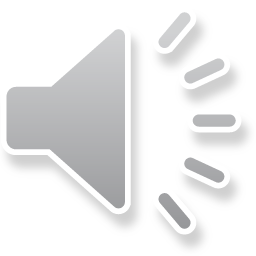 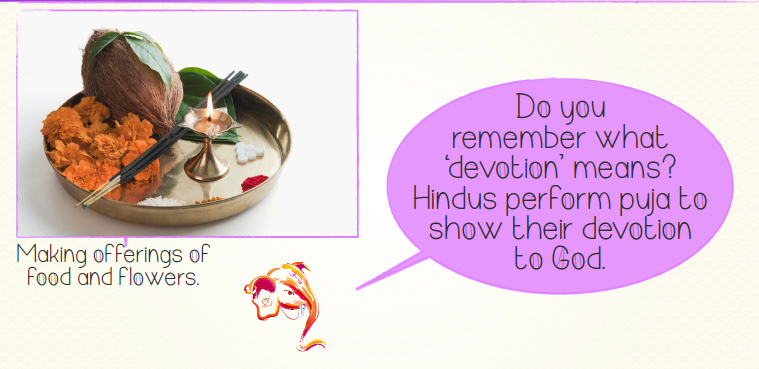 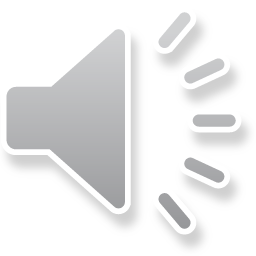 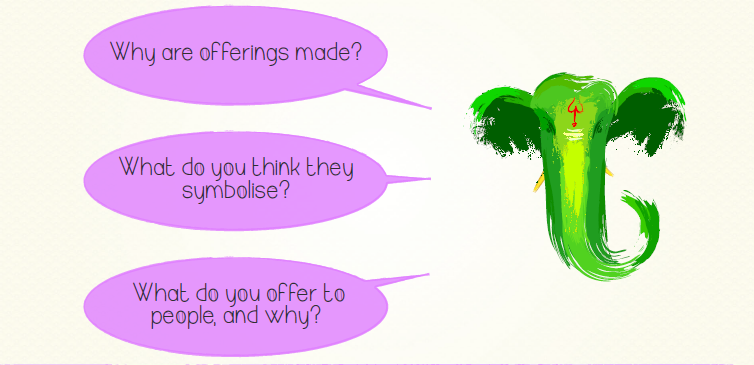 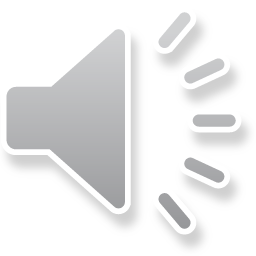 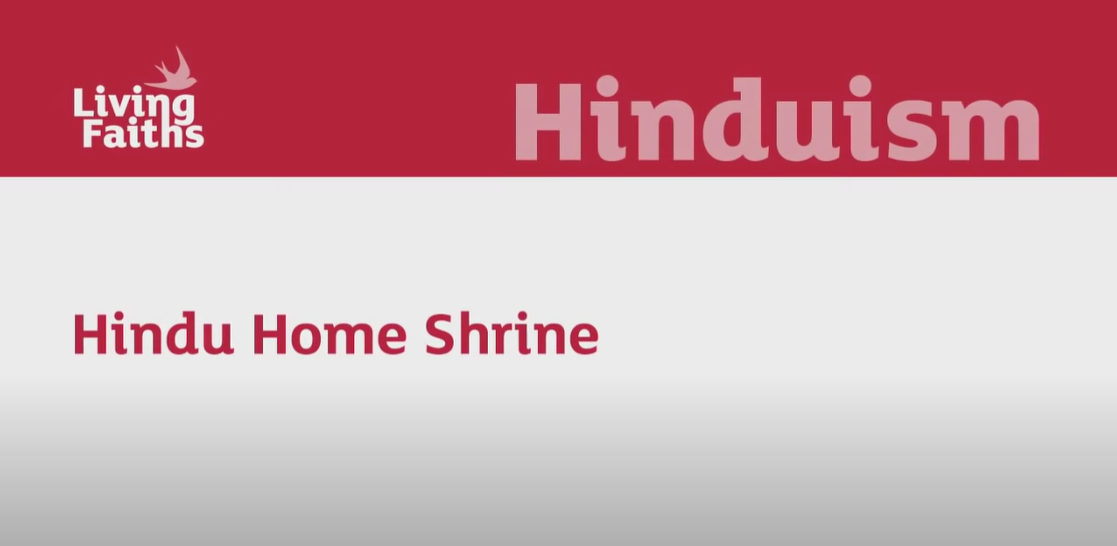 Click the picture to watch a video on a Hindu home shrine.
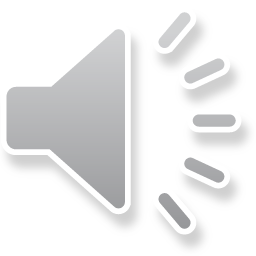 Mild – draw and label a puja tray. Use the word bank on the next slide to support you. Describe how some of the items are used.
Medium – draw and label a puja tray and describe what each item is for.
Spicy – describe what happens at Hindu puja and then explain how this is related to your own experiences of offerings.
Now it’s your turn…
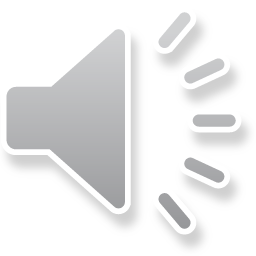 WORD BANK

puja
incense holder
diva lamp
water container and spoon
Kum Kum powder
offerings
bell
Example Answers
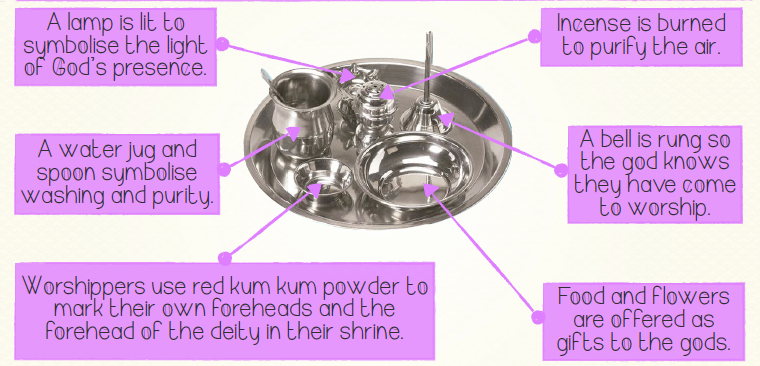 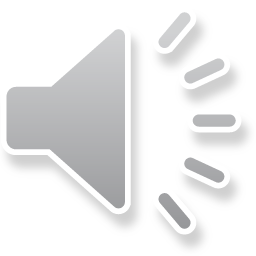 Remote Learning Tracking

Click on the link to let us know that you have completed the lesson:

https://forms.office.com/Pages/ResponsePage.aspx?id=eCY4lN73r0G0KV1rDWITzRhTQ2IZqpBOsW8cFVoooF9UNVlMS1dCVkdaM0k0WlhFTE9WVFBTWEg1Ti4u